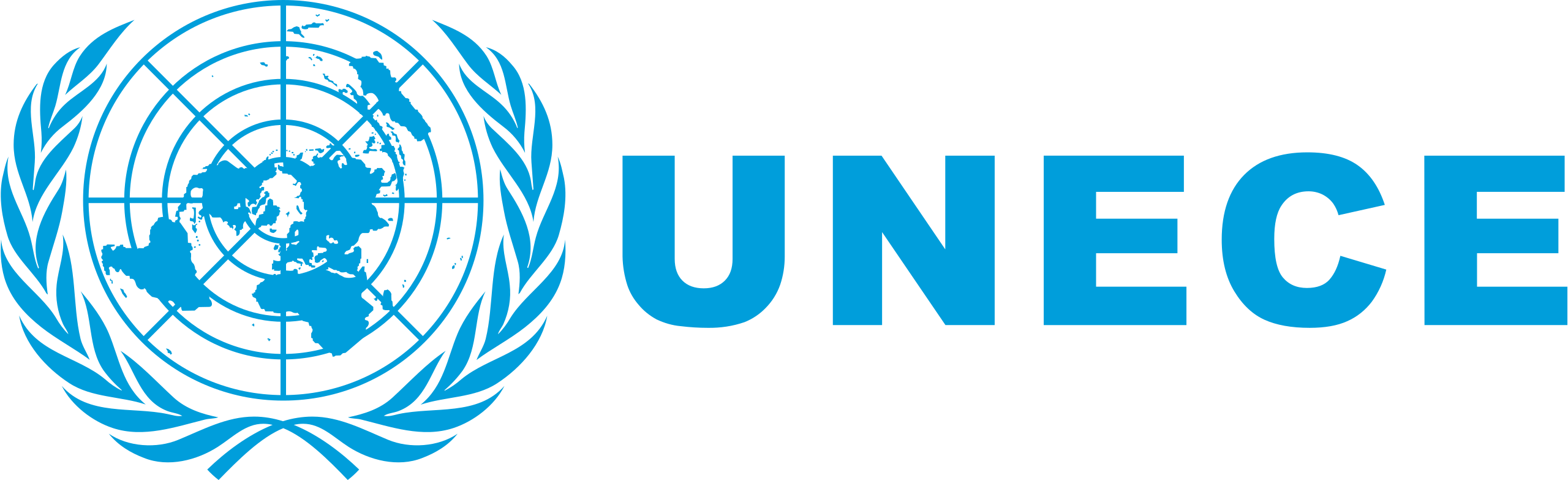 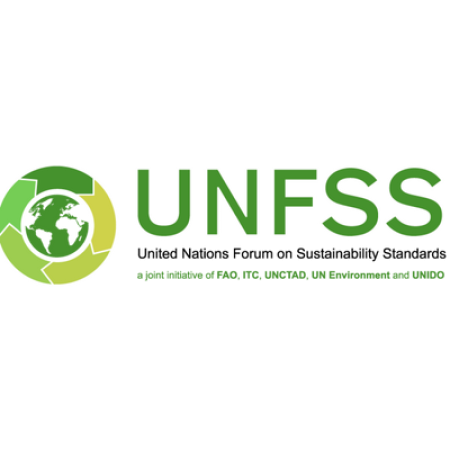 Elisabeth Türk, 
Director, 
Economic Cooperation and Trade Division, UNECE
UNECE: Economic Cooperation and Trade Division
Harnessing trade, investment, and innovation for SDGs
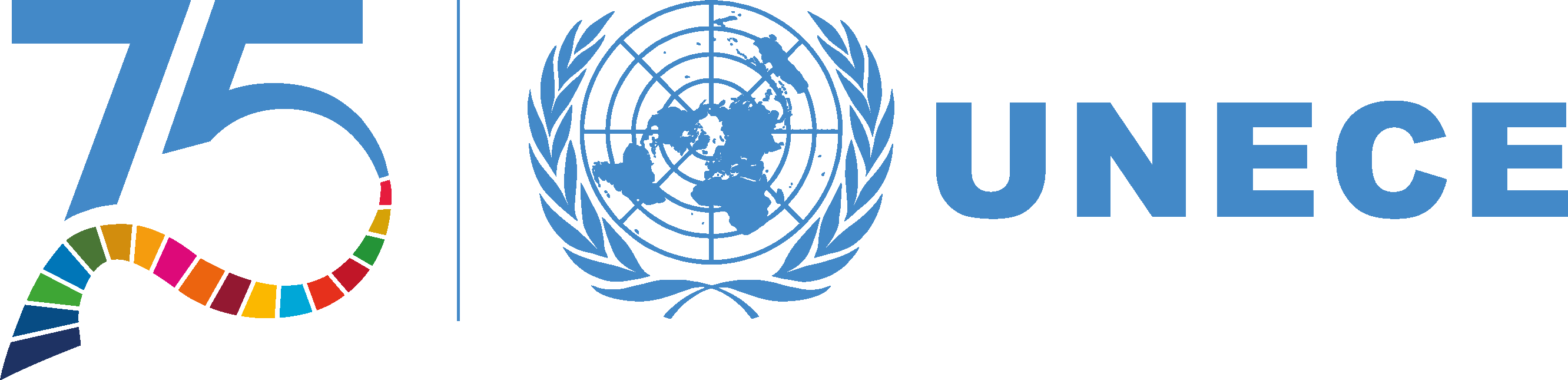 17 Programme Countries: 
Central Asia, Southern Caucasus, Western Balkan, Eastern Europe
ONE Vision: 
Harnessing Trade, Investment, and Innovation for the SDGs
TWO Sub-programmes:
   Sub-programme 4: Economic Cooperation and Integration
   Sub-programme 6: Trade
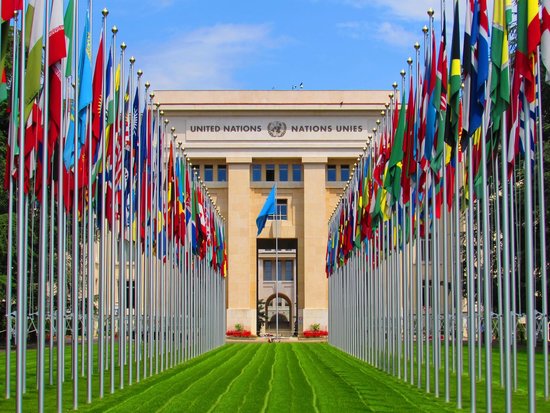 THREE Cross-cutting Themes:
Circular Economy and the Sustainable Use of Natural Resources  
Digital and Green Transformations
Support for Gender Equality/SMEs
FOUR Sections:
Cooperation and Partnerships Section
Innovative Policies Development Section
Market Access Section
Trade Facilitation Section
2
UNFSS
United Nations Forum on Sustainability Standards
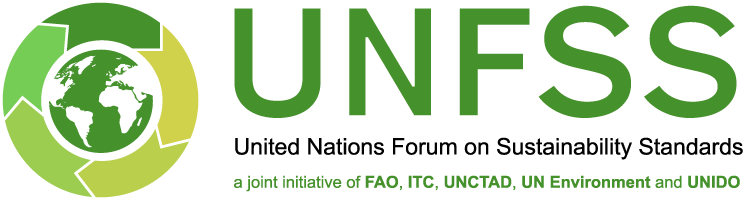 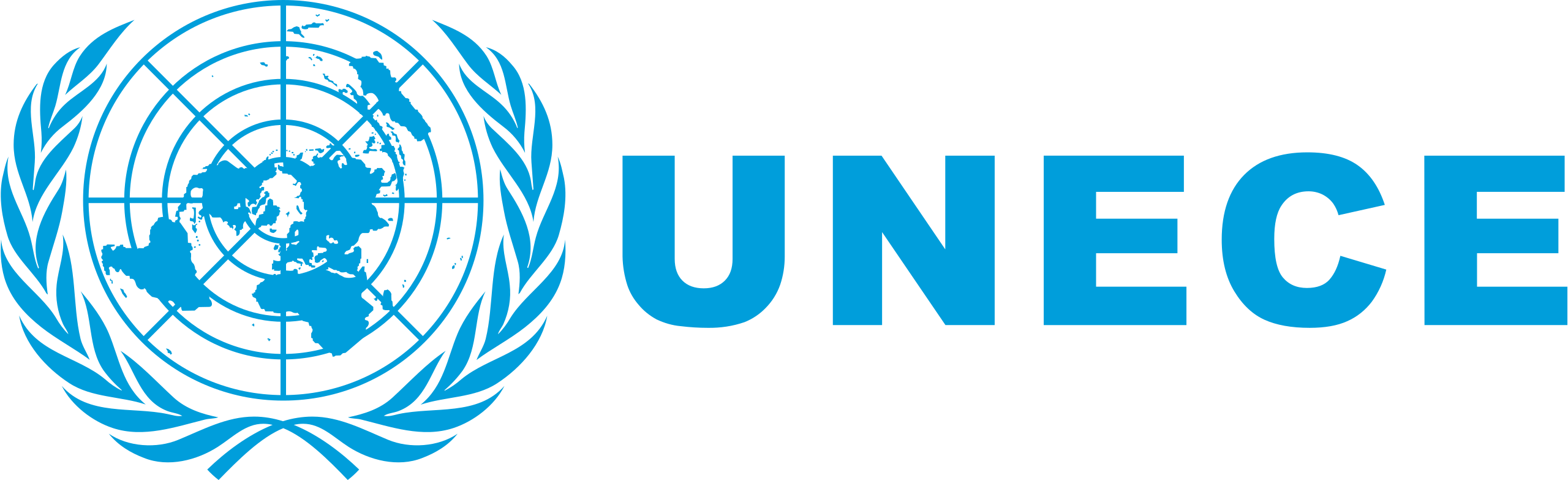 UNFSS is a neutral and credible platform to harness  VSS potential to achieve the SDGs by:

Facilitating beneficiary countries’ access to global markets

Stimulating well-informed dialogue among key stakeholders at the national and international level

Elevating capacities for producers, SMEs and exporters, who can be marginalized by VSS in global trade
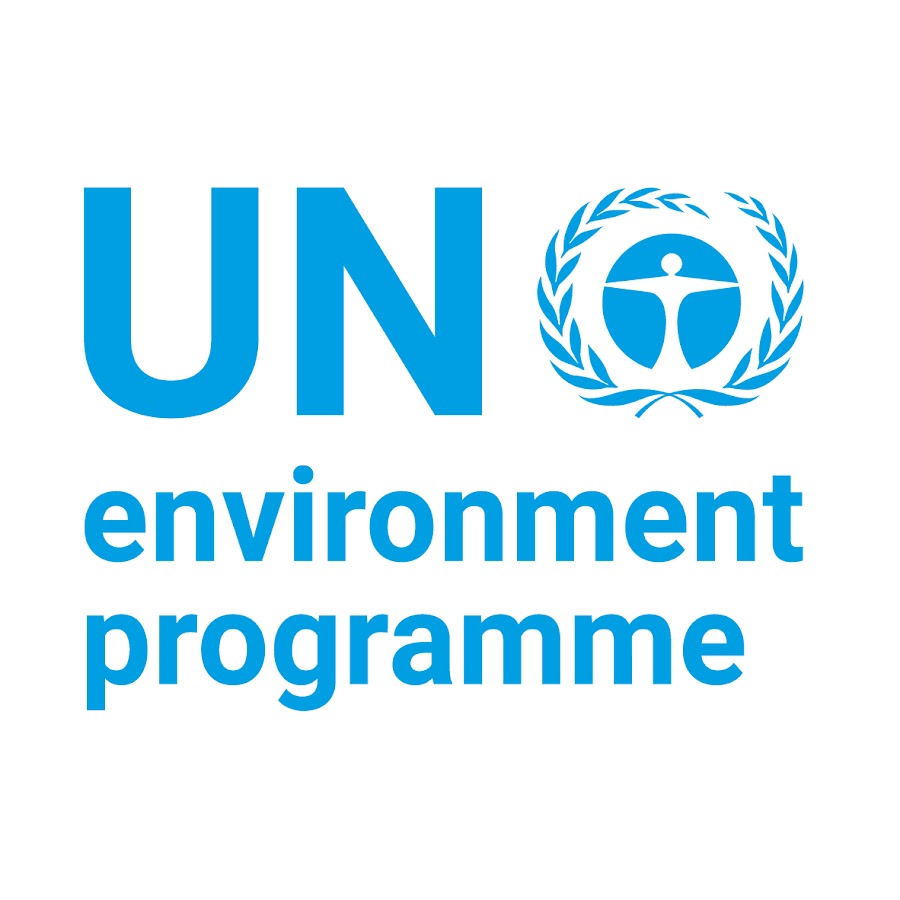 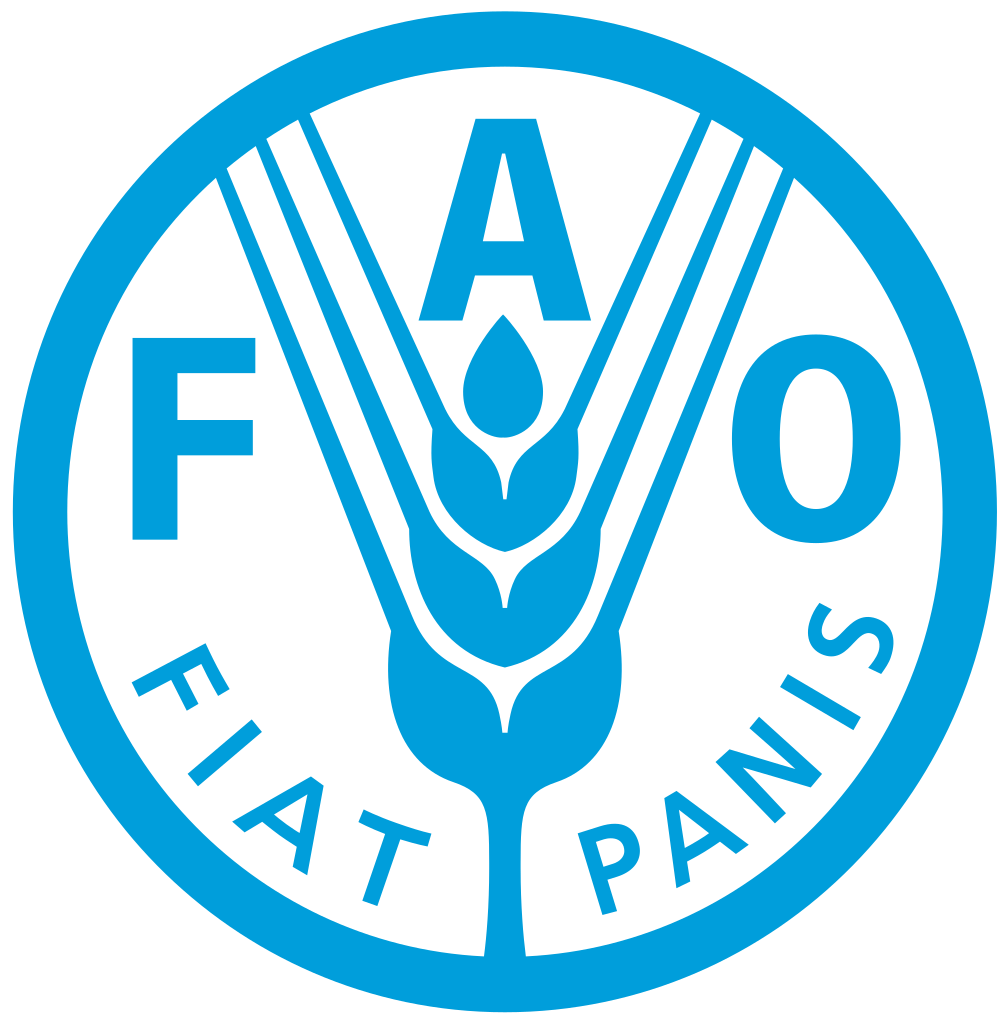 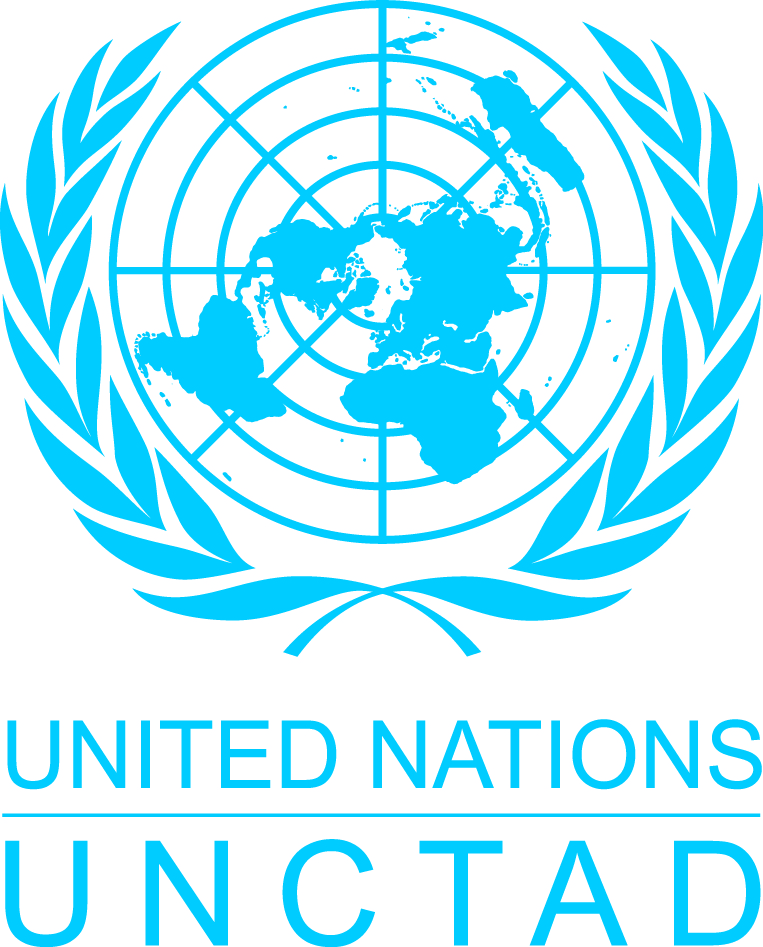 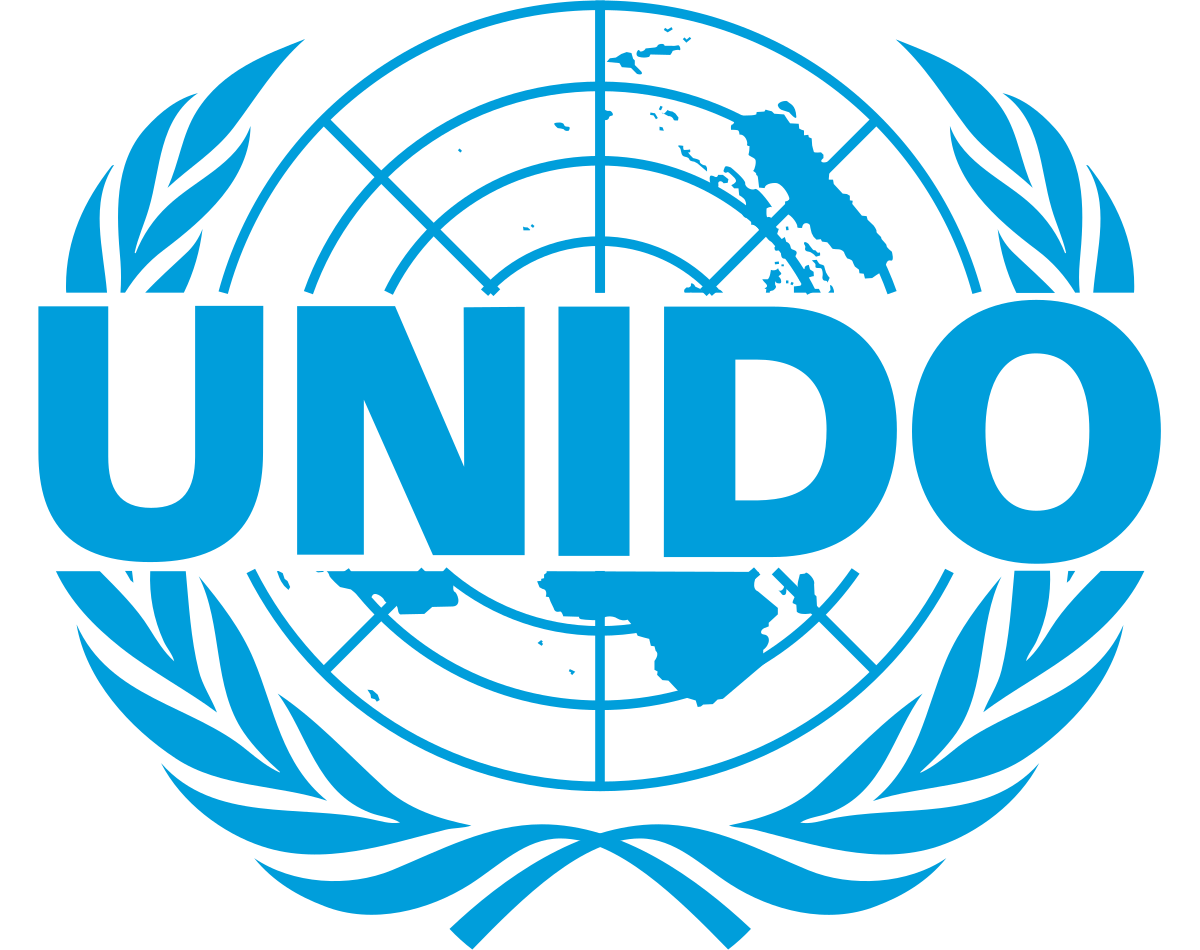 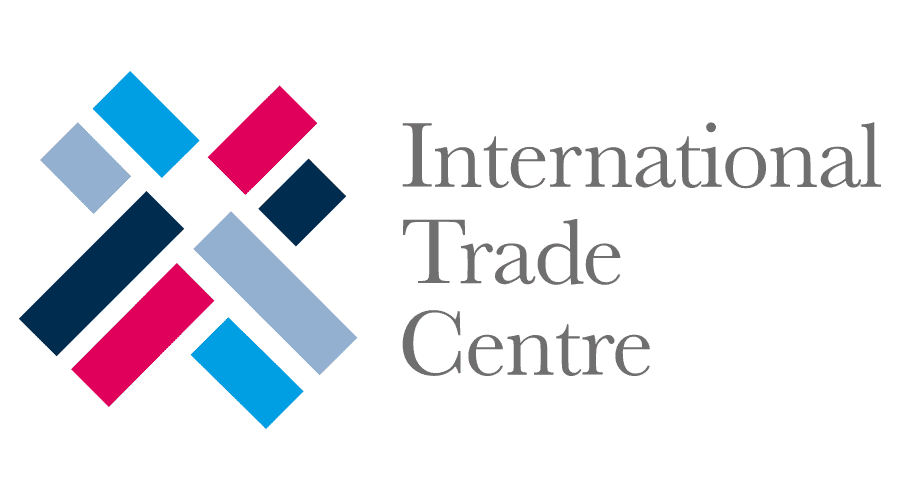 3
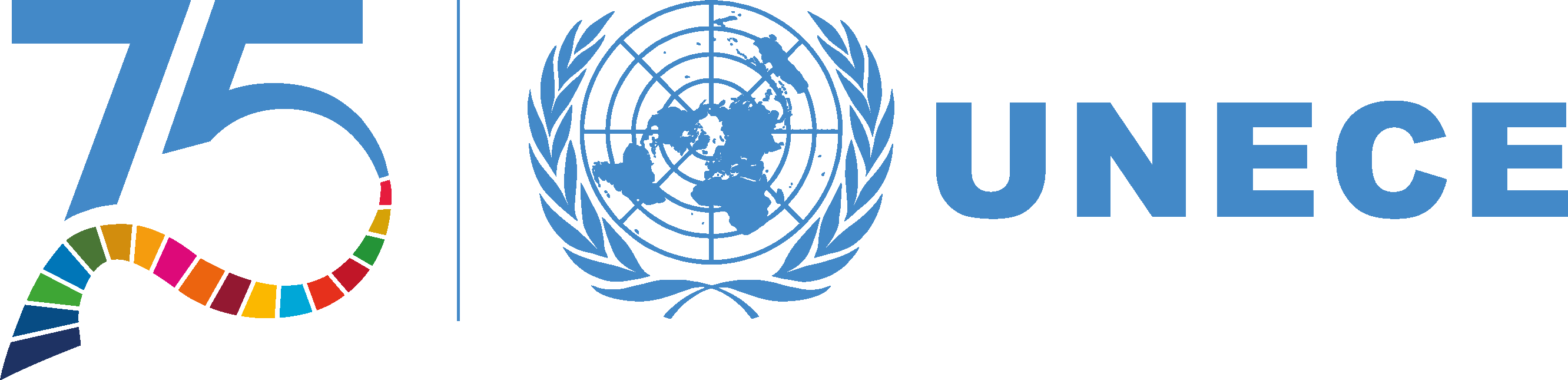 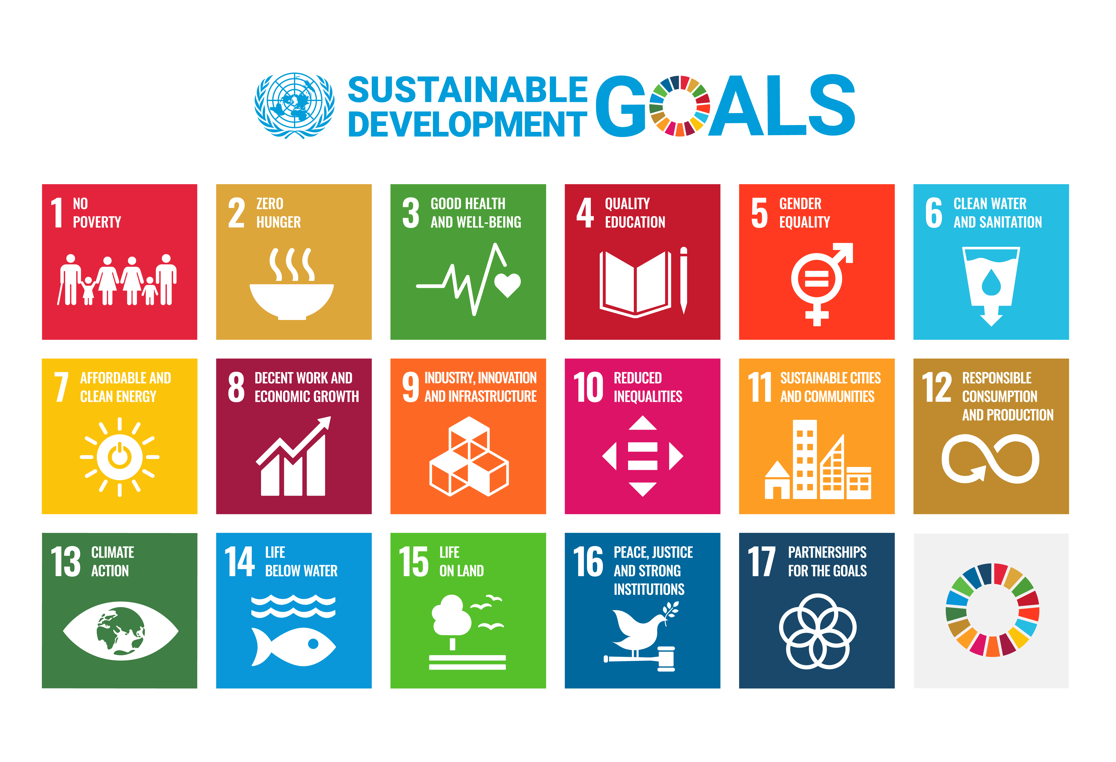 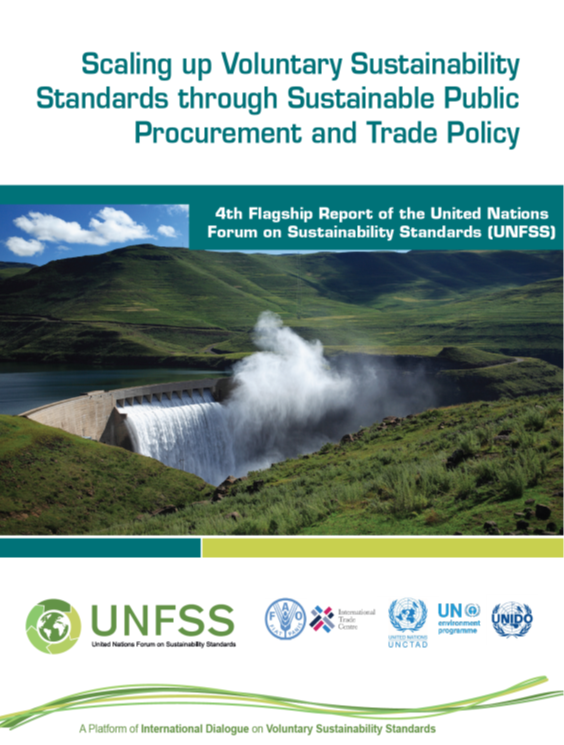 Public Procurement and Voluntary Sustainability Standards
5
UNFSS and SPP
Sustainable Public Procurement
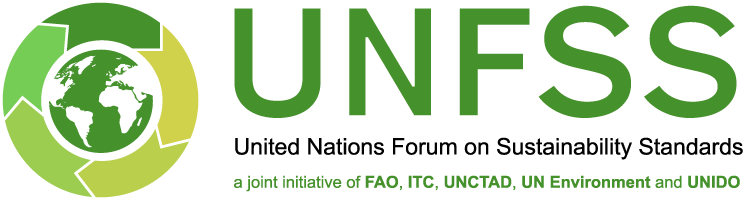 Trends
Voluntary Sustainability Standards
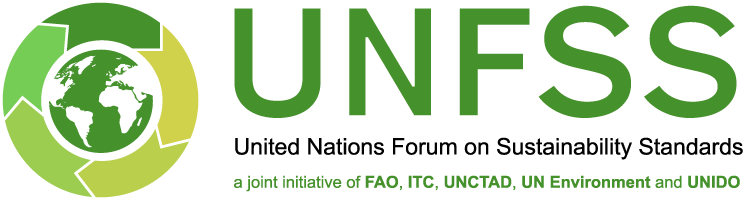 Evolution in the number of VSS
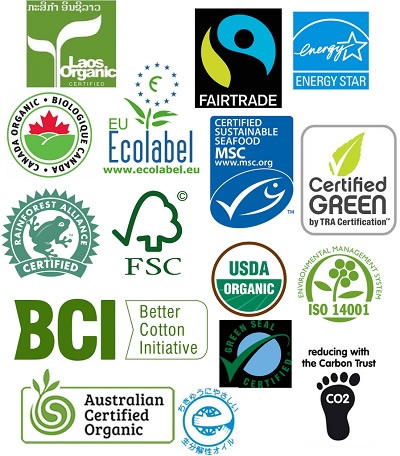 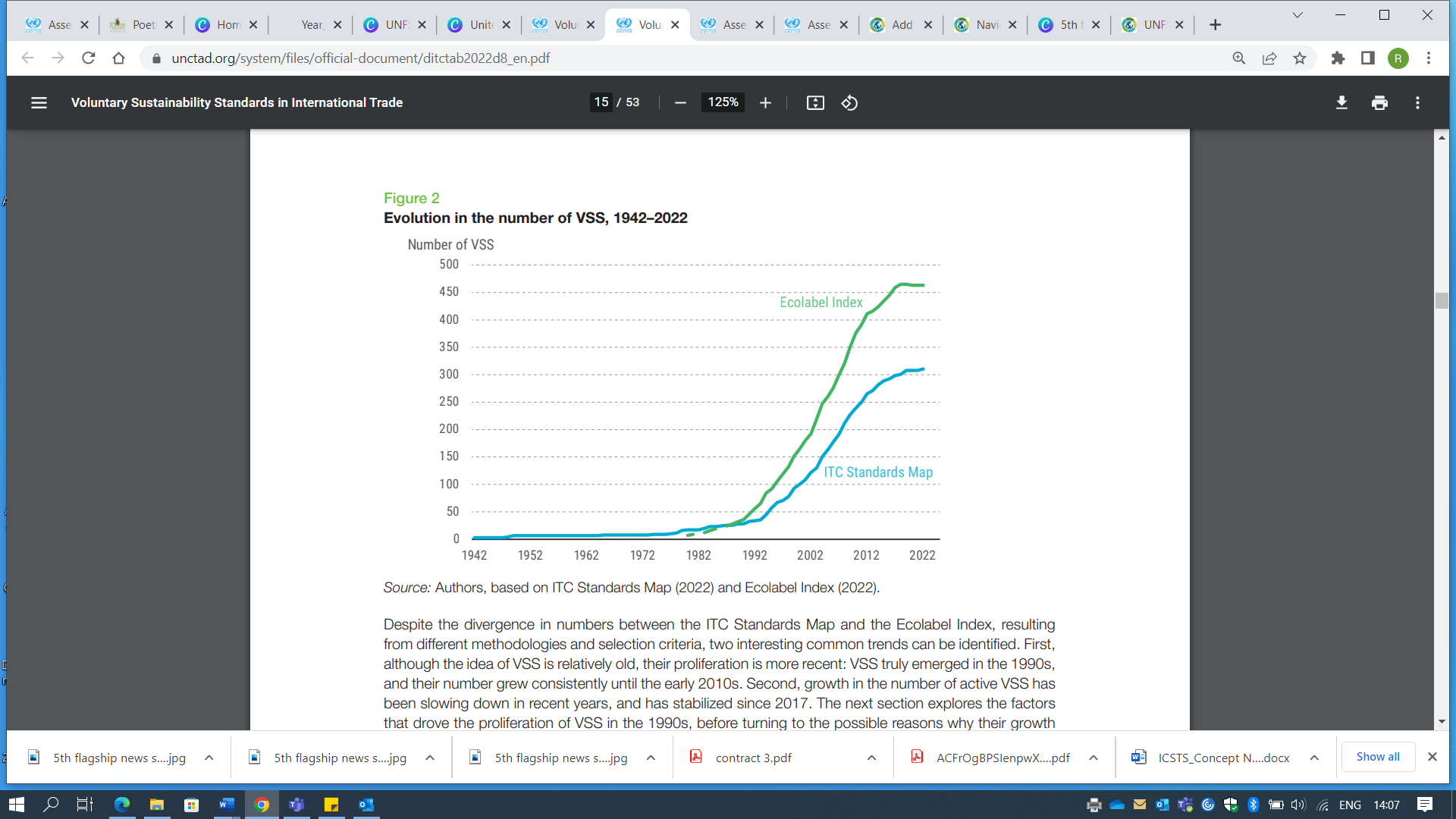 7
UNFSS 4th Flagship Report
Discussion and Insights
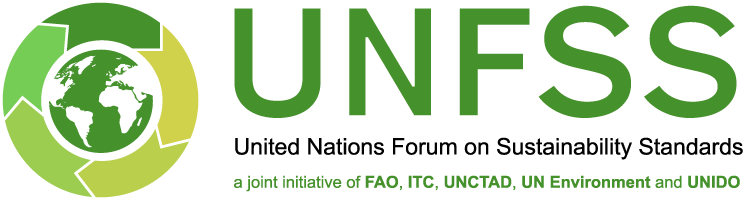 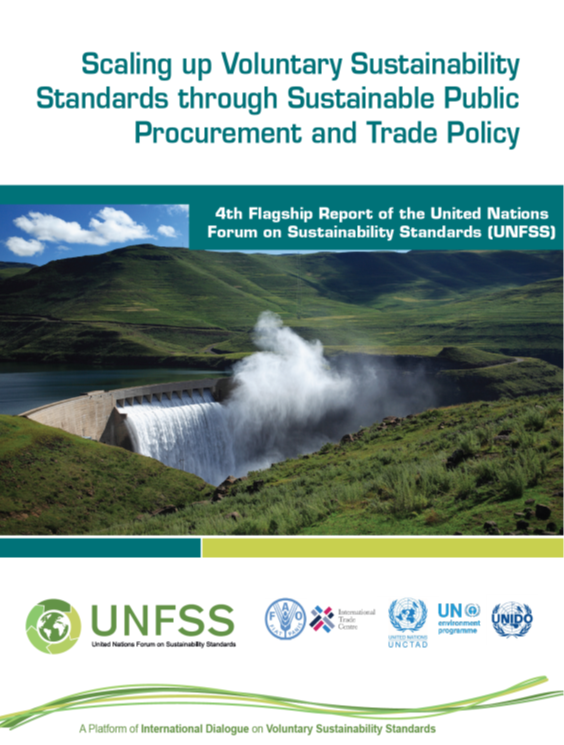 8
UNFSS 4th Flagship Report
Discussion and Insights
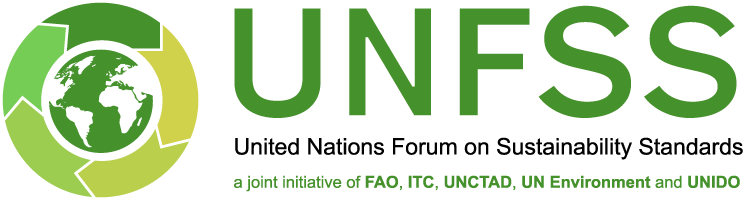 9
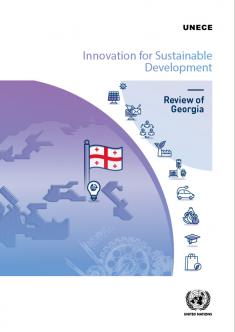 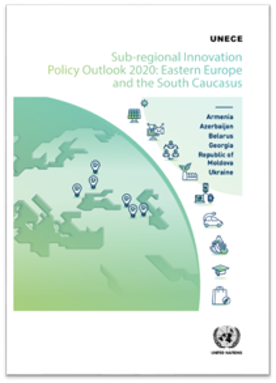 UNECE: Innovation-Enhancing 
Procurement (IEP)
Sub-regional Innovation Policy Outlook;
Innovation for Sustainable Development Review
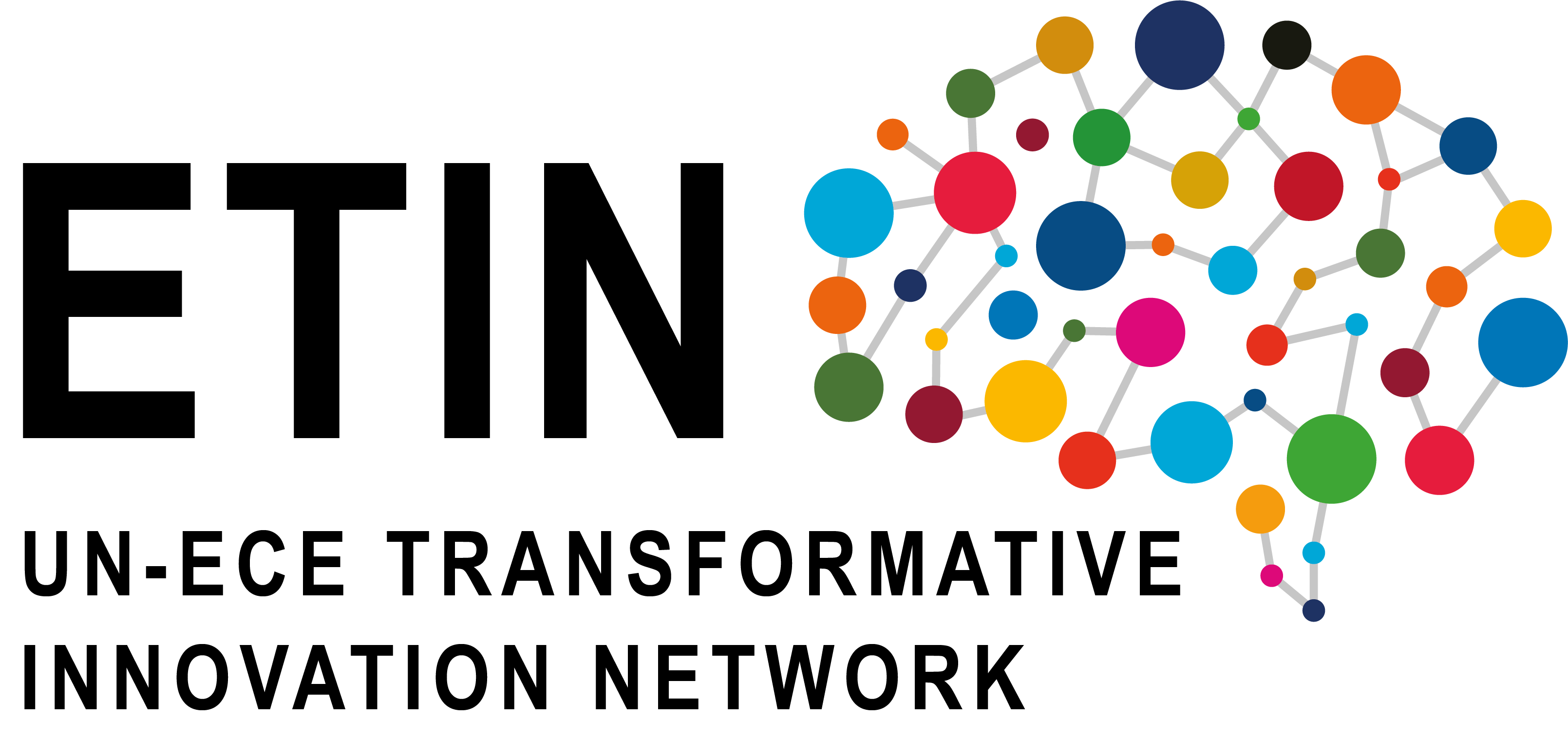 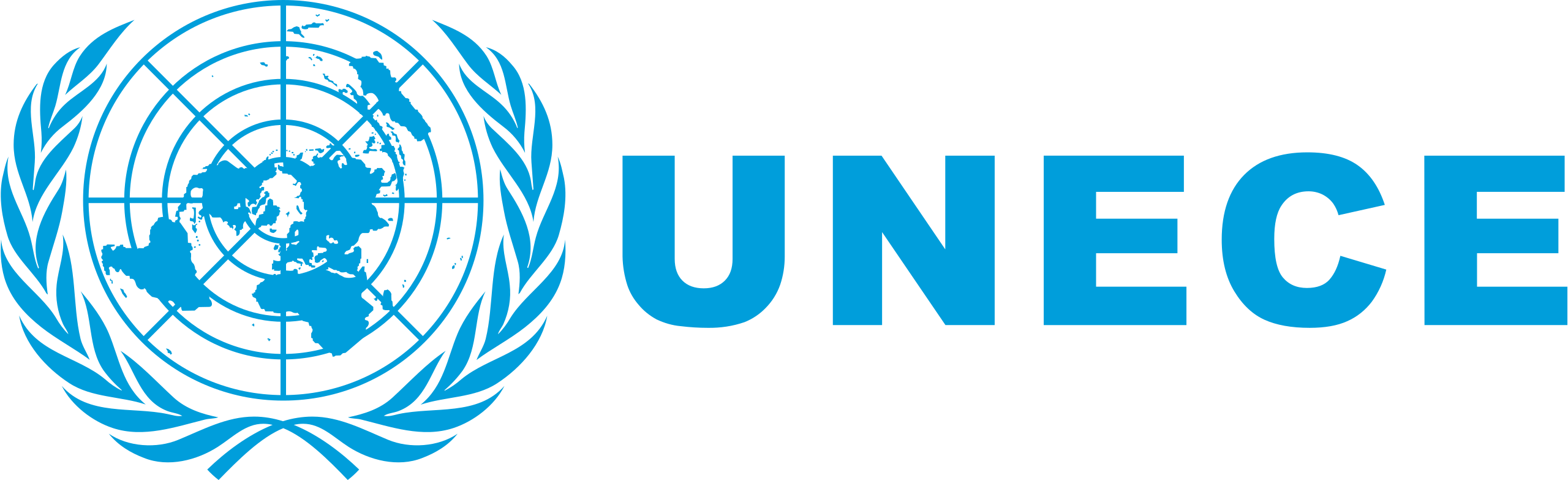 10
Rethinking Procurement 
How public procurement and standards can catalyse innovation?
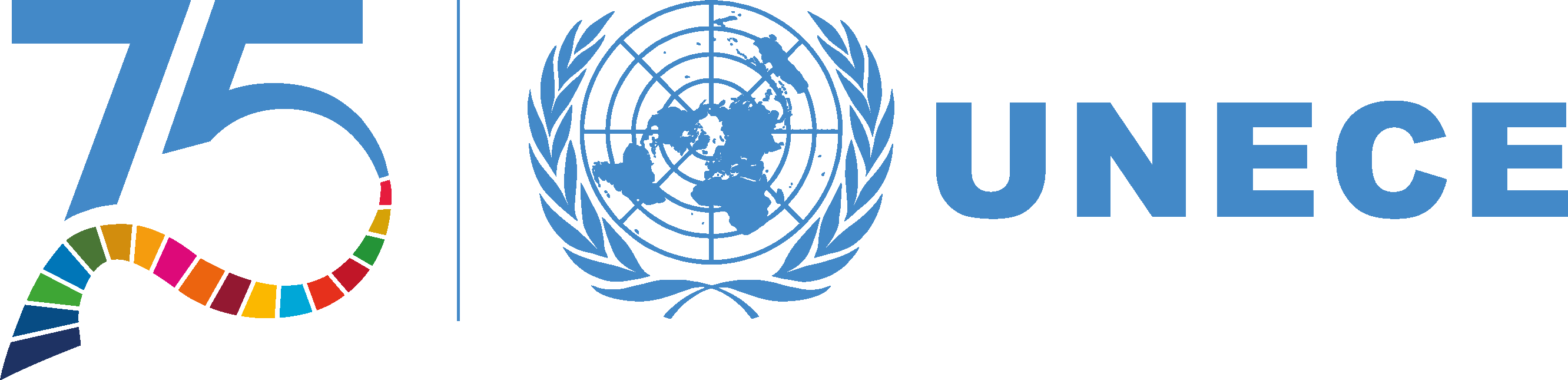 How this catalyses innovation in practice
Innovation-Enhancing Procurement
Impact and value at the center
Aligning private profit incentives with social impact and value closely
Flexible governance
Creating demonstration effects and other spill-overs
Success metrics

UNECE’s approach to procurement puts impact and value at the center and enables experimentation with ways to bring it about!
11
IEP
Innovation-Enhancing Procurement
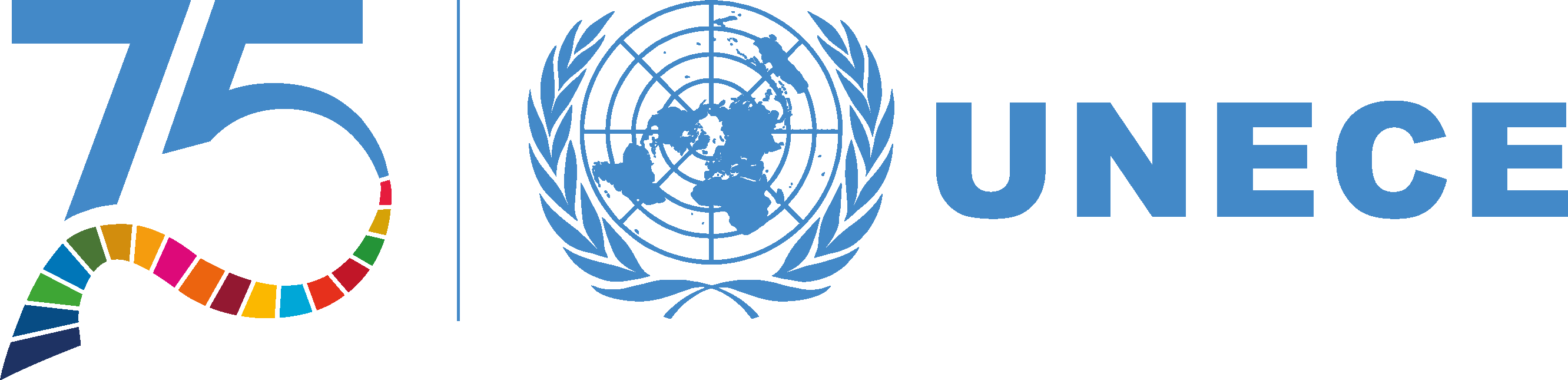 12
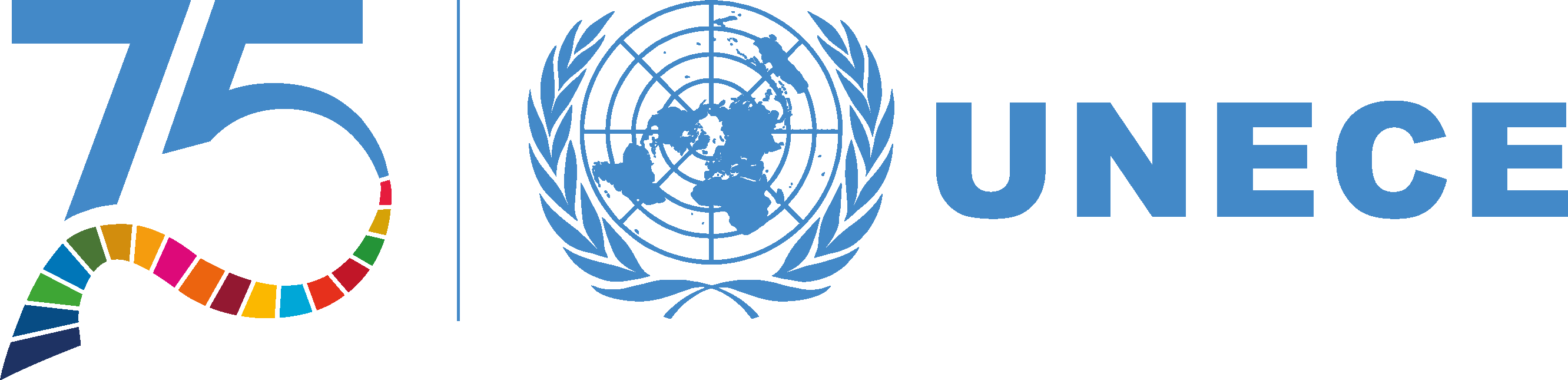 Innovation-enhancing procurement in UNECE  
UNECE projects consists of analytical work, network element, and follow-up capacity building
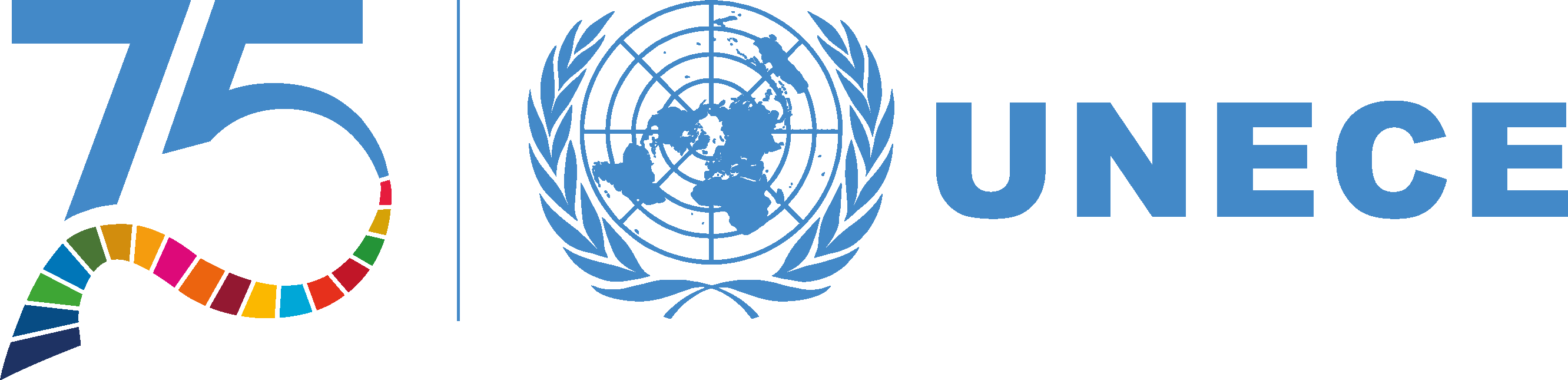 About the IPO Publication
Study Tour and Policy Handbook on Innovation-enhancing Procurement for Georgia
Public procurement, accounting for 10% of Georgia's GDP.
Capacity building work in Georgia delivered a study tour for procurement officials in Norway and a Policy Handbook on best practices
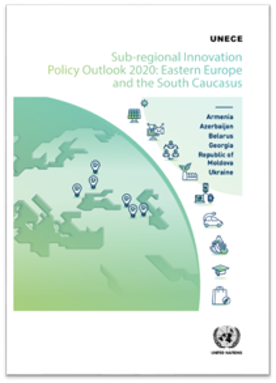 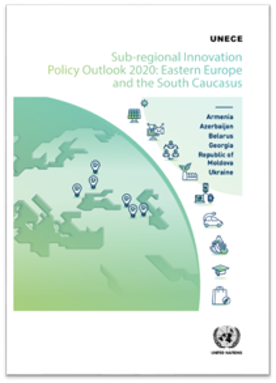 UNECE flagship that comprehensively assesses and compares innovation governance across initiatives countries with shared legacy and institutional features
About the I4SDR for Georgia
Focus of I4SDR:  assessing Innovation Systems, Policy Guidance, Sustainable Growth.
Georgia Review: chapters on innovation-enhancing procurement
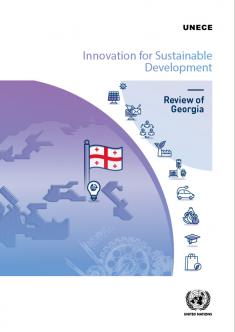 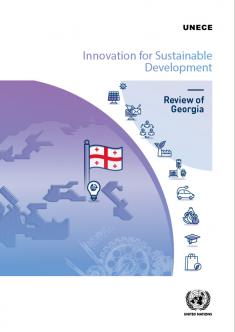 14
UNECE and the Western Balkans  
UNECE sees great potential in focusing on innovation in the Western Balkans
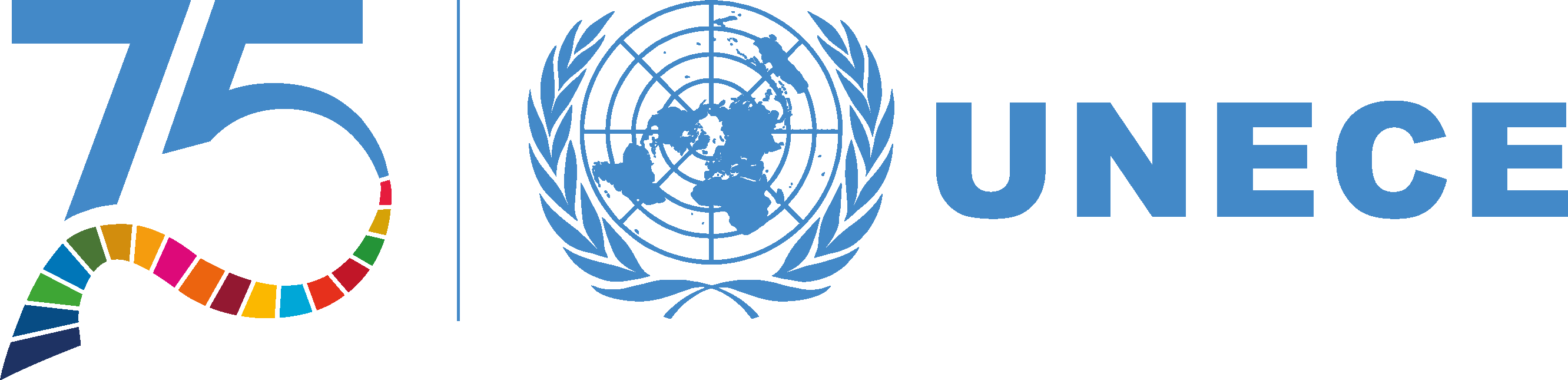 Western Balkans underperform in innovation 
66.6% of the EU average*
91.7% of the world average*
*According to the Global Innovation Index (2021)
15
ETIN
UN-ECE Transformative Innovation Network – work with the Western Balkans
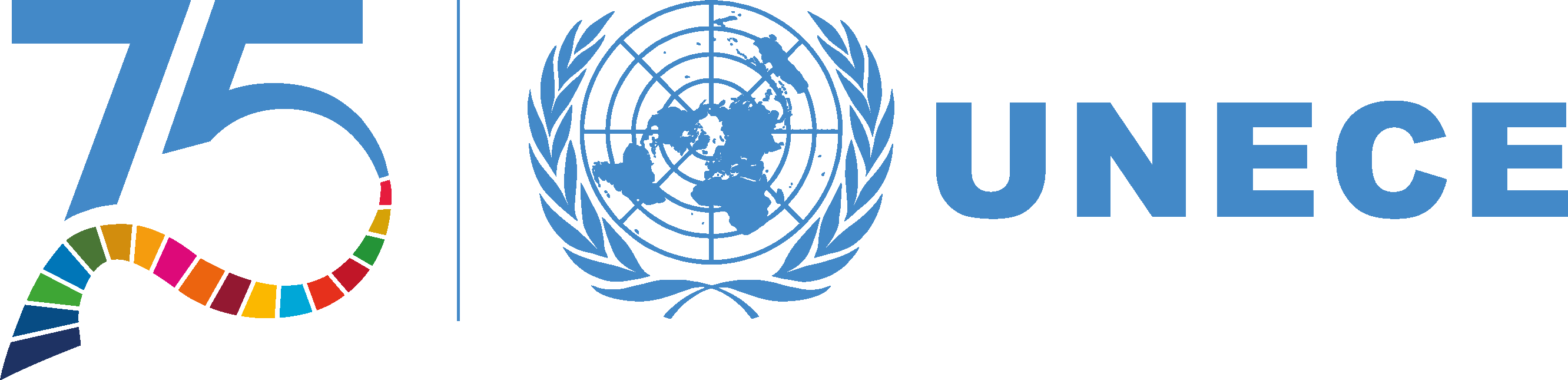 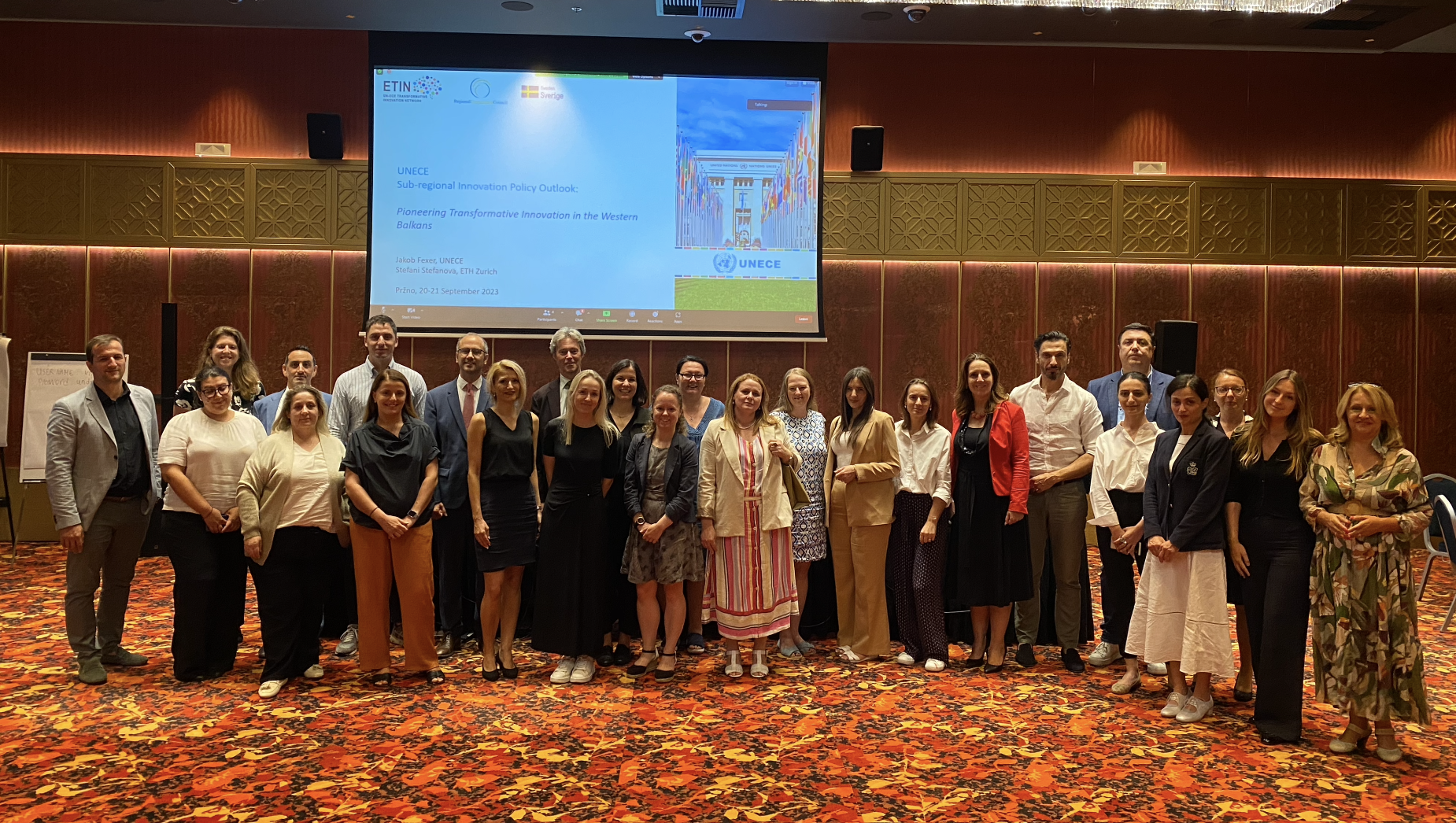 Event on Transformative Innovation in the Western Balkans 
The Technical Meeting in Montenegro on the 20th and 21st of September 2023
Organized by UNECE/ ETIN and Regional Cooperation Council (RCC)
With aim to accelerate sustainable development and economic growth through transformative innovation 
Future plans to organize a follow-up event and further collaborate on the IPO for the Western Balkans
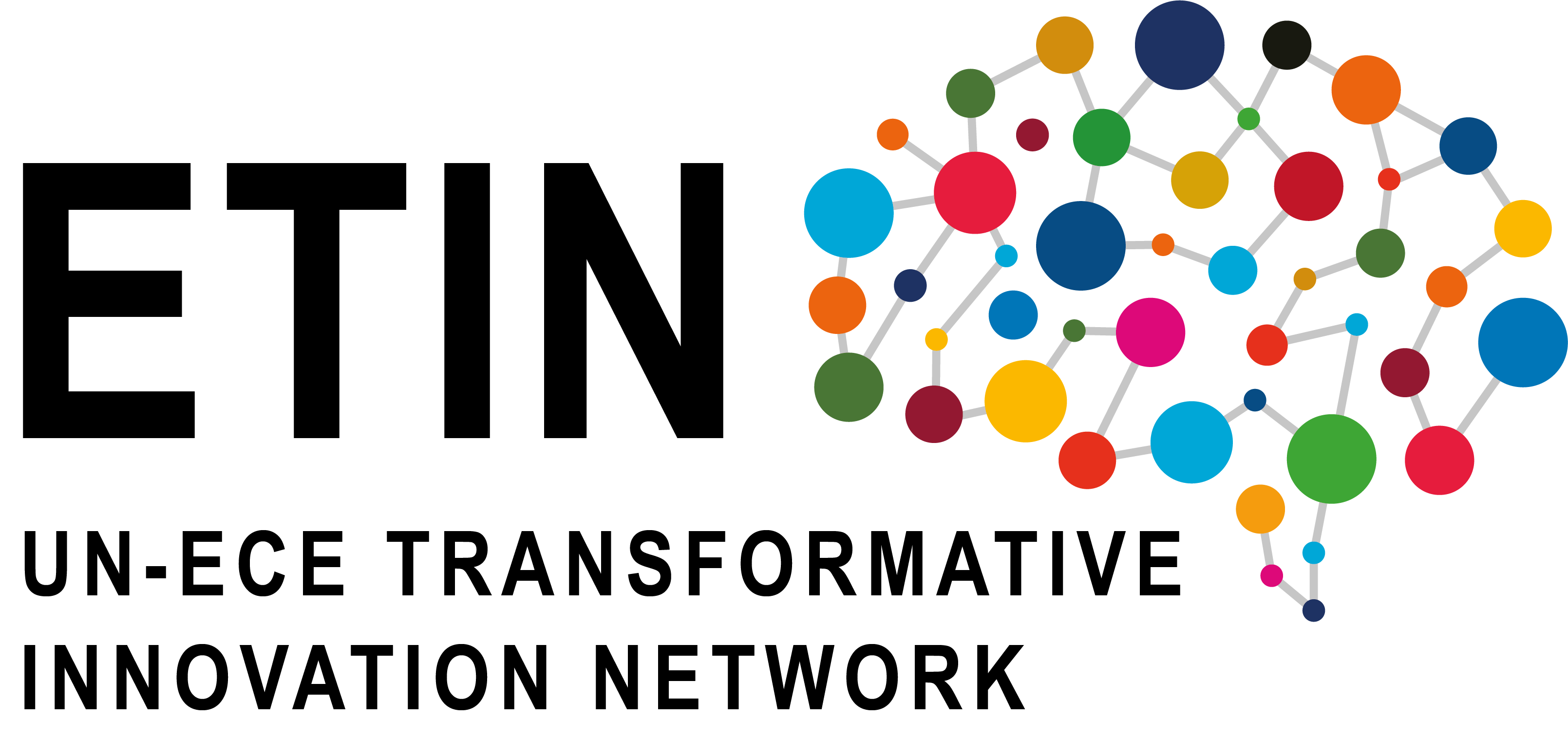 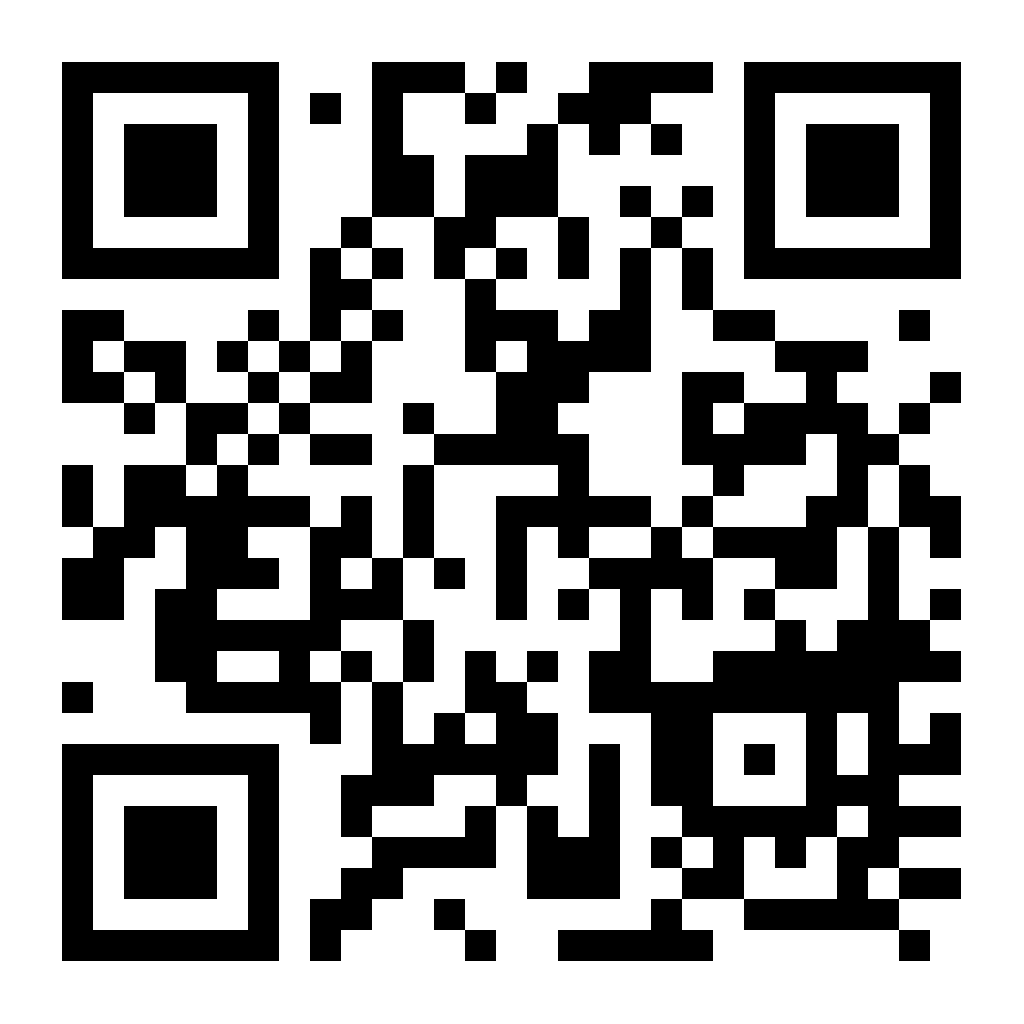 16
ETIN
Work in the Western Balkans and the theme of innovation and procurement
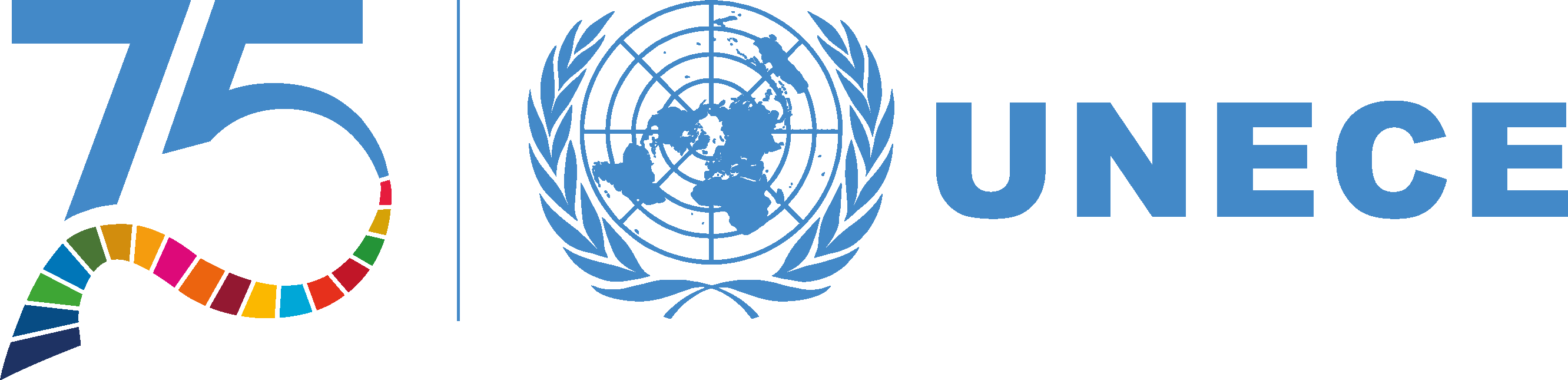 17
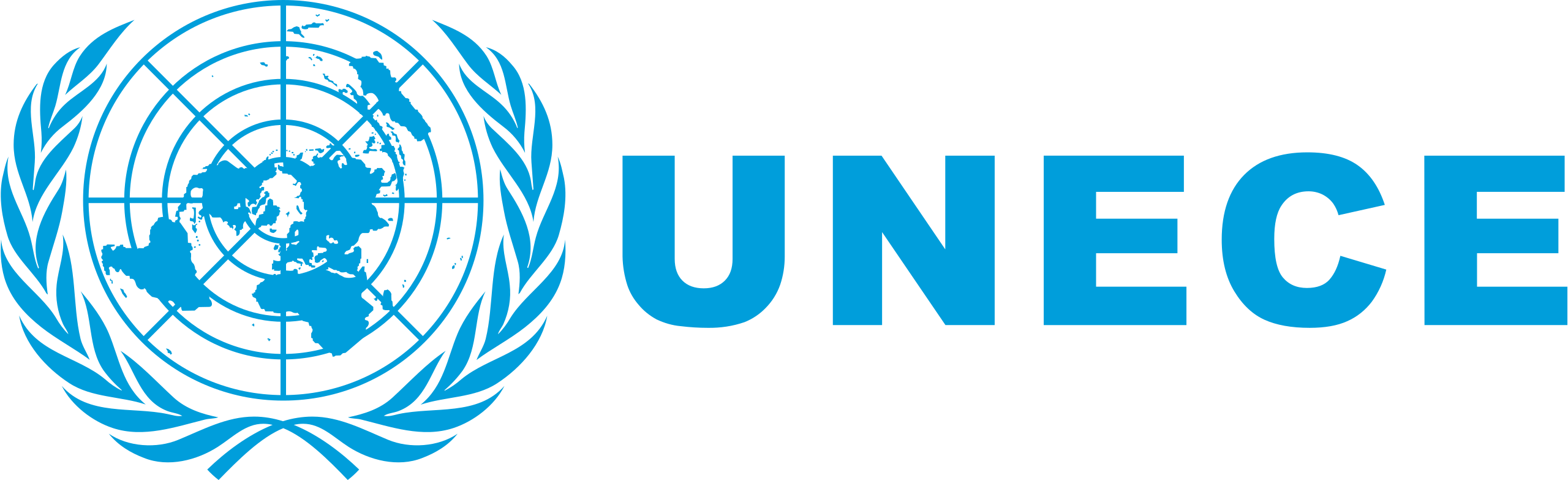 Thank you!
Economic Cooperation and Trade
UNECE
Innovation governance
Institutions, processes, incentives, and people
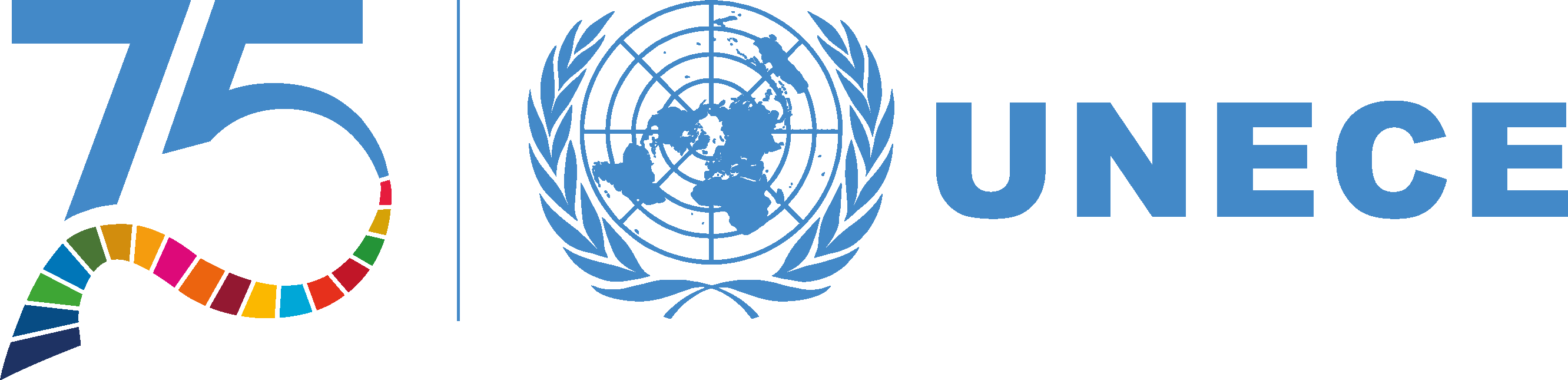 19
Importance
Why procurement is so important for innovation and competitiveness in the Western Balkans?
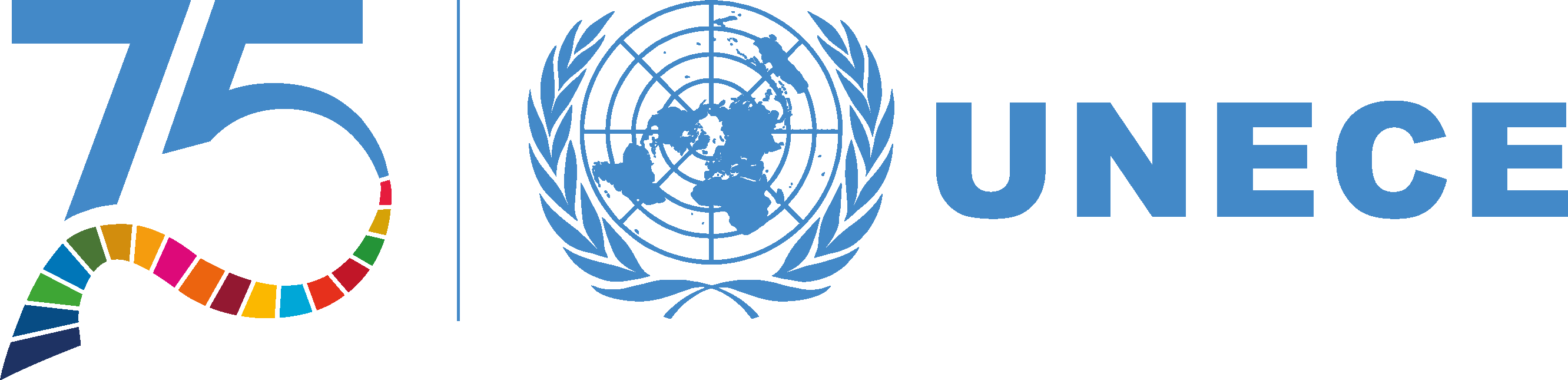 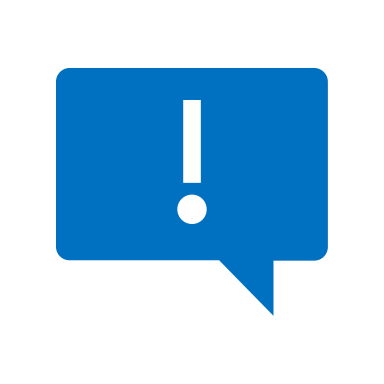 In Western Balkans public procurement makes up 10% of GDP
20
VSS and innovation
Scaling up VSS through public procurement and trade policy
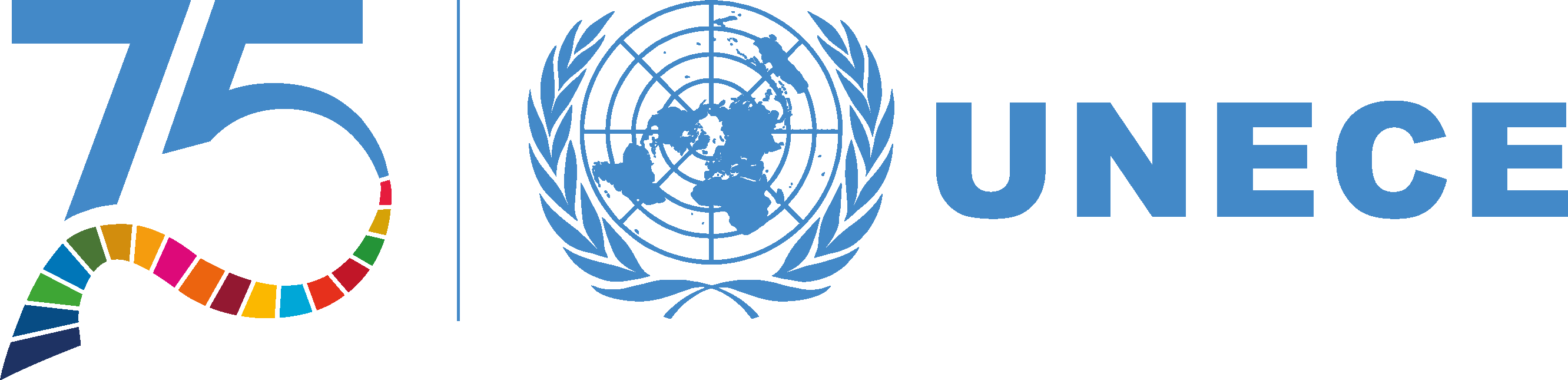 21